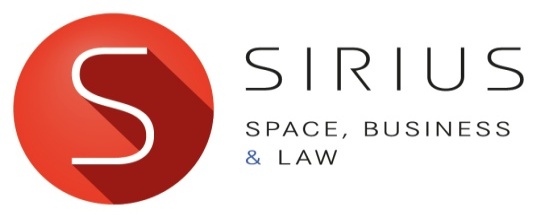 ENTERING A ‘NEWSPACE’ ERA:What Might Be ExpectedFrom Satellite Miniaturization?Lucien Rapp, Victor Dos Santos Paulino, Adriana MartinSpace Institute for Research on Innovative Uses of SatellitesToulouse Law School & Toulouse Business SchoolUniversity of Toulouse  - France
3rd Manfred Lachs International Conference
“NewSpace Commercialization and the Law”
Montreal, 16-17 March 2015
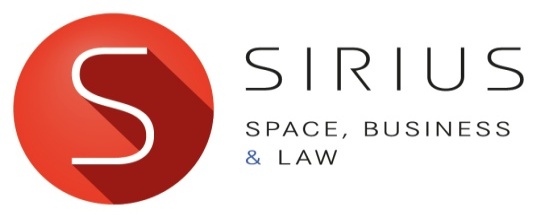 Scope
The proposed paper is inspired by a SIRIUS exploratory note (to be published), based on a qualitative approach and information collected during five months (April – September 2014) 
The methodology chosen was interviews with professionals and experts in space industry and a case study 
The SIRIUS case study was in-depth examination of three firm strategies (SSTL, Skybox Imaging and Iridium)
2
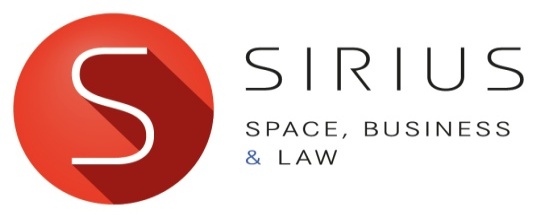 New Comers in Space Industry
To name a few …

On the North American market : Skybox Imaging (2009/Google), Planet Labs (2010/Cosmogia Inc.), NovaWurks (2012), OmniEarth (2014), UrtheCast (2014), GeoOptics (2013), SpaceX (2002/Google as a shareholder), Garvey Spacecraft Corp. (2000), Silicon Labs (1996)
  
On the European market : NovaNano (2011), Clyde Space (2005), Gomspace (2007), Deimos Space (2006), Dauria Aerospace (2011), Virgin Galactic (2003), Swiss Space System (S3) (2012)
3
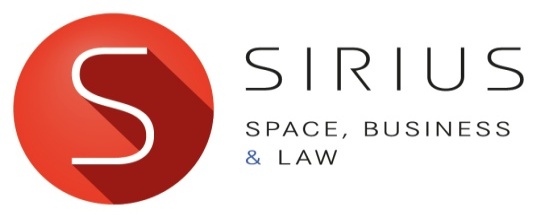 In Common …
They …
have started manufacturing, launching and/or operating small, relatively inexpensive satellites into space, those small satellites evolving from student projects at universities to projects by companies and government agencies 
have attracted development efforts by companies and organizations, particularly as advancing technologies are enhancing the capabilities of the existing space-crafts
are yet delivering innovative commercial services, which was once the exclusive domain of governments/institutional.
4
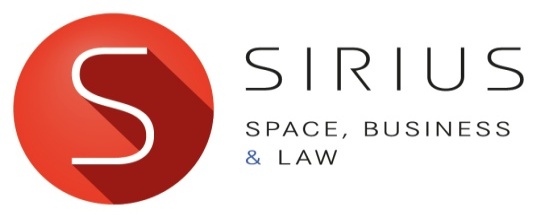 Small Satellite Class and their Mass Range
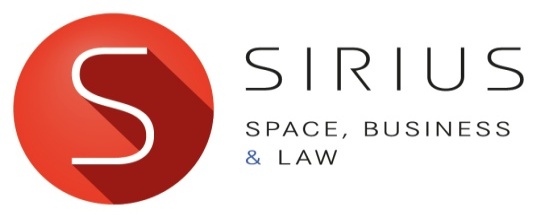 Nano/Micro Satellite Market
The average growth of nano/micro satellites 
was 37.2% per year over the last 4 years (2010-2014), and it 
is expected to be 23.8% over the next 6 years (2015-2021), mostly for earth observation and commercial applications
More than 400 nano/microsatellites will need launches annually in the year 2020 and beyond
(SpaceWorks, 2014)
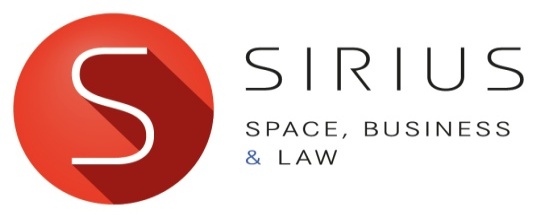 Questions
Are those new entrants redefining the space market and becoming a threat to the existing firms in the space industry? 
Could small satellites be characterized as a ‘disruptive innovation’ that could overturn global space market conditions? 
Would existing firms in the space sector, as incumbents, start facing an ‘innovator’s dilemma’ (Clayton M. Christensen)?
7
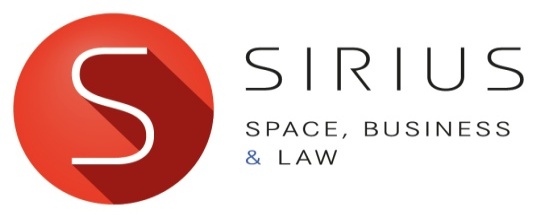 Conceptual Framework
Six assumptions (from a review of the academic litterature) :
New entrants must be identified in space industry
Satellite miniaturization must meet the conditions of a disruptive innovation
A complement innovation (‘complementor’) must appear to boost satellite miniaturization disruptive innovation
A path dependency must be observed in the existing firms (Innovator’s Dilemma)
Existing  firms must implement open innovations
New entrants must in turn practice open innovation
8
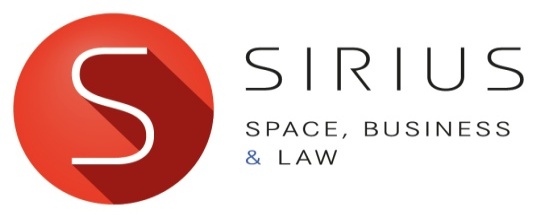 Are there new entrants in space industry ? (Yes)
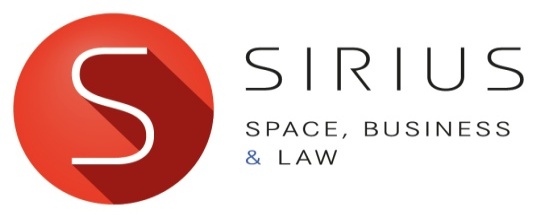 Are Small Satellites a Disruptive Innovation? (Yes)
A disruptive innovation

Has inferior performance as compared to existing product


Serves a market segment that did not exist before and which



Is ignored by existing firms (due to very low profit margins)
Small satellites

Lifetime ranging from a few months to 5 years (compared to 15 years of traditional large satellites)

Address a different, underserved still marginal market (sumpler, cheaper, non competitive accordin to traditional space market parameters)

Existing firms not concerned by small satellite business, so that new entrants can take the business with unusual business models (standardized space qualified spacecrafts components via an online shop to individual customers)
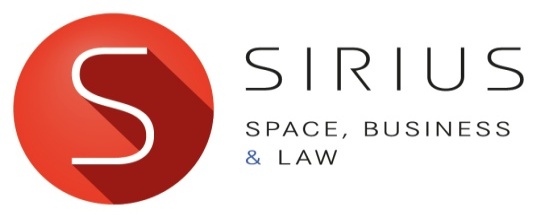 Does a complementor exist for small satellites? (No)
List of launch vehicles available for small satellites to go to low-earth orbit
11
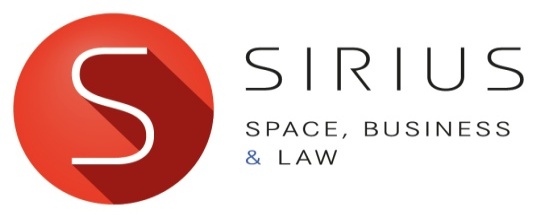 Is path dependency observed in the existing firms? (Yes)
Space industry
Is still strongly dominated by governmental programmes
Does not have yet a market structure based on full competitive free market
Is naturally high risk adverse (« failure is not an option »)
Leaves little freedom for innovation (not strictly needed for mission success), 
Gives rise to technically conservative behaviors from space engineers and project managers (a strong inhibitor against fundamentally new approaches)
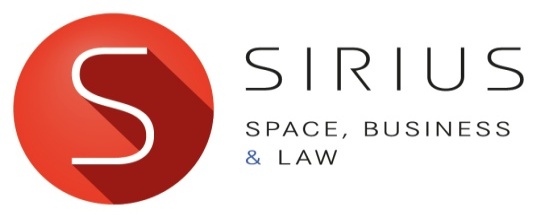 Do existing firms employ open innovation? (No)
Outside-In:

Leverage other industries: agile aerospace (to be done like in software industry: release early and often), analytical platform for big data (from the internet), use smartphone flash memory, simplify testing (not typically done in traditional space industry)
Using COTS: not space-proved components or ready-to-buy components (without specific contracts or specification)
Acquisition/spin-in: to acquire new technology
Licensing-in: to buy a patent license
Crowd-sourcing/open-sourcing: outsource activity to the crowd
Collaboration with others
Innovation through communities/users: rely on communities/lead users; e.g. hosted payload
Inside-Out:

Divestment/spin-out: to pursue outside the technology developed inside
Licensing-out: to grant a patent license
Existing space firms do not implement open innovation.
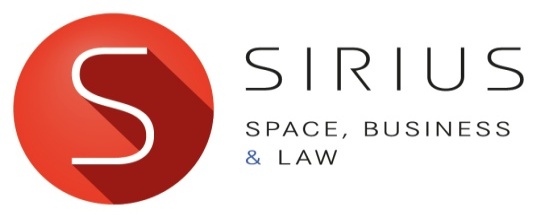 Do new entrants practice open innovation? (Yes)
Smaller teams
Significant use of commercial off the shelf technologies
Crowdfunding
A more aggressive approach to managing risk
A great motivation to leverage intellectual property or other industries
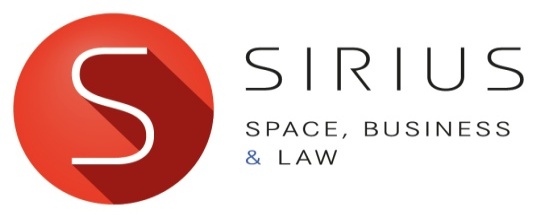 Discussion
15
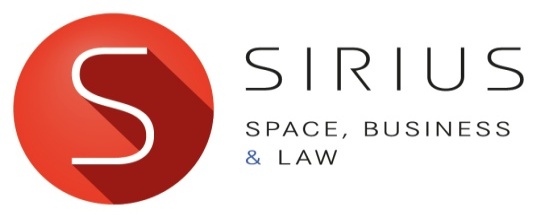 Scenario 1
Assumptions

There are new entrants;
Small satellite is a disruptive innovation in space industry
The existing firms are implicated with path dependency
The new entrants implement open innovation
Conclusions

Provided that the mechanisms observed and studied in fully competitive free markets are applicable to the space domain, traditional existing firms might need to take these developments serious and deploy proactive strategies to include these fully into their planning and future business scenarios
Risk: the moment when Kodak, a market leader in the film business in the 20th century failed to respond to changes in technology, choosing not to move into digital photography and consequently, letting others to dominate the digital photography.
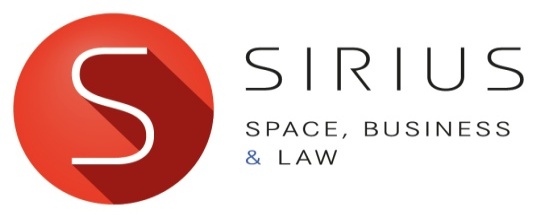 Scenario 2
Assumptions

There is no complementary product to complete the disruptive innovation

The existing firms implement open innovation
Conclusions

We head to a space bubble (a severe business cycle; a time period where business activity increases very rapidly - for example a lot of new entrants show up -, followed by sharp and rapid contraction)  which could be as much devastating as the previous one in the early 90s. 
Should it be true, this scenario might have this time a significant impact on the financial sphere (banks, insurance companies, and investment funds) in the context of (European) bear markets
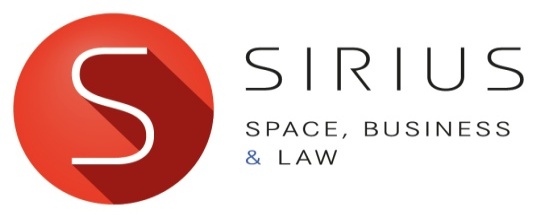 Questions?lucien.rapp@ut-capitole.fr